Pembrey at war – Lesson 4
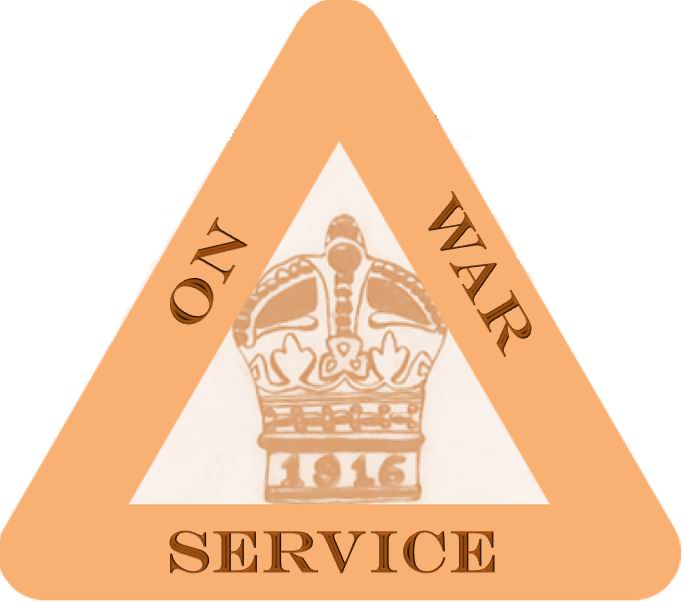 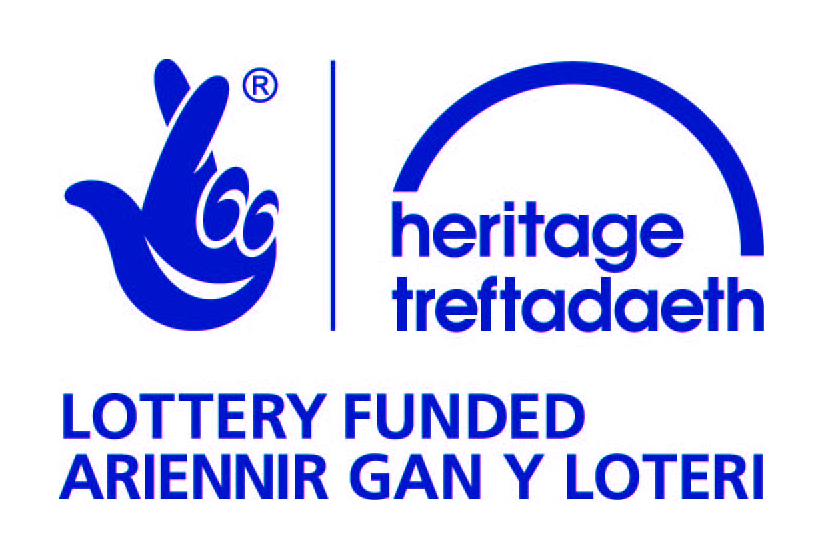 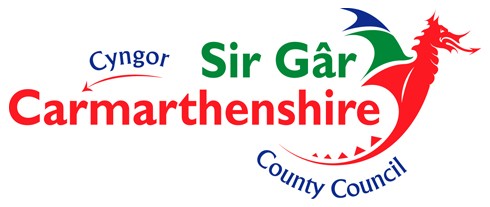 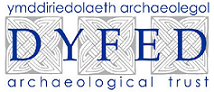 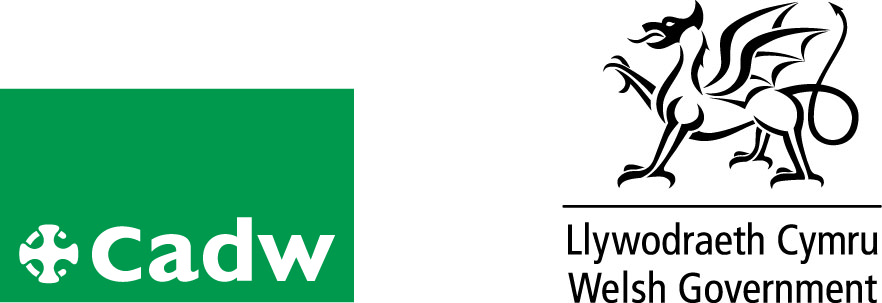 Aims 

Discover and order events that happened at Pembrey over the last 150 years.
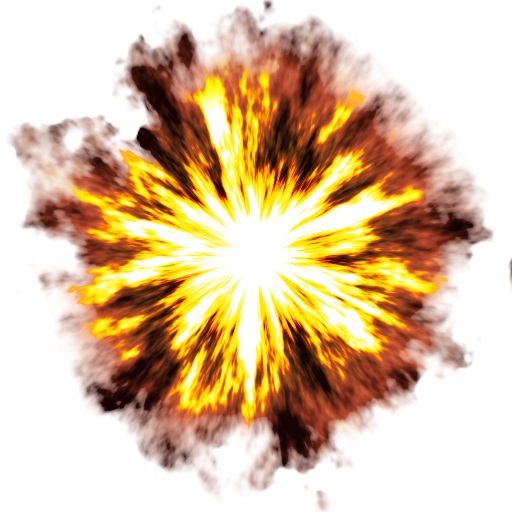 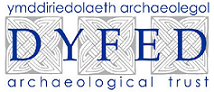 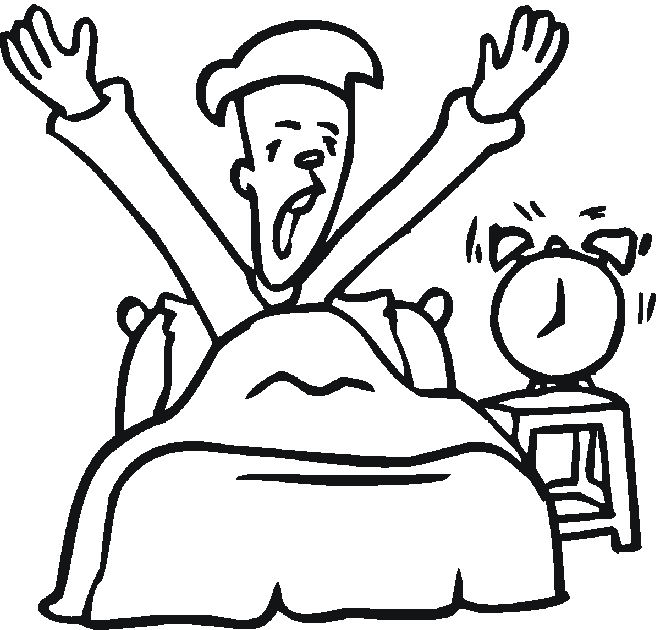 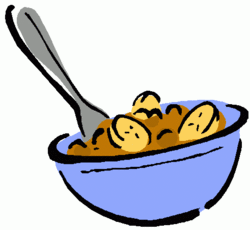 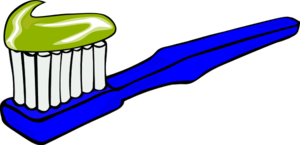 In what order and at what time did these events happen for you this morning?
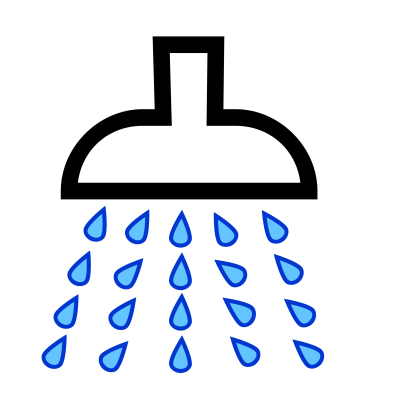 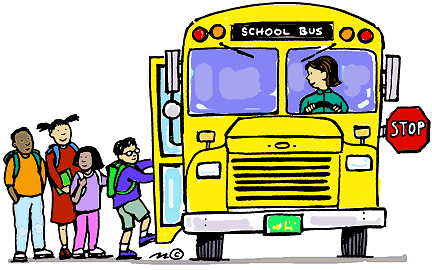 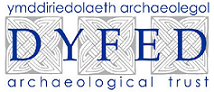 Create a timeline of your morning.
7.30 am
7am
8.20 am
8am
7.10 am
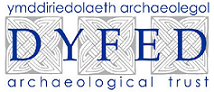 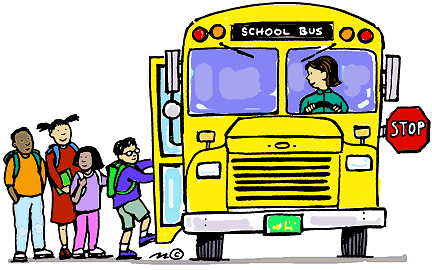 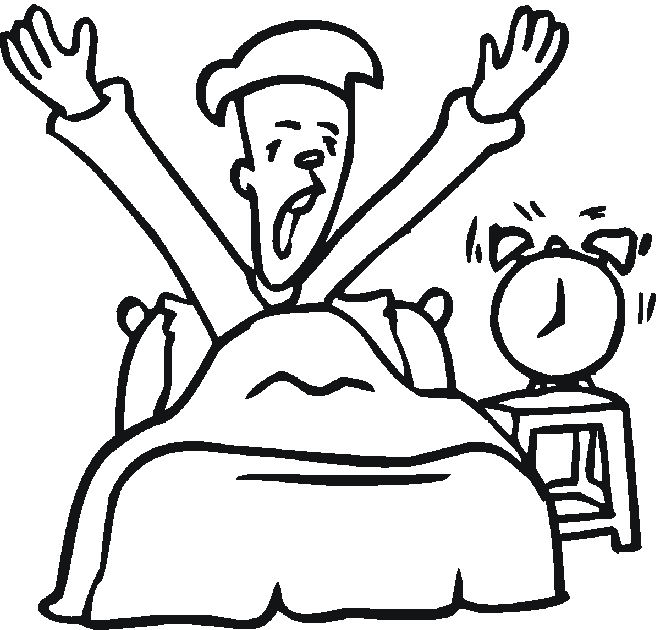 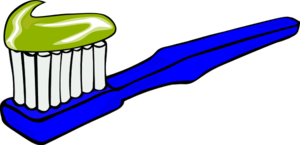 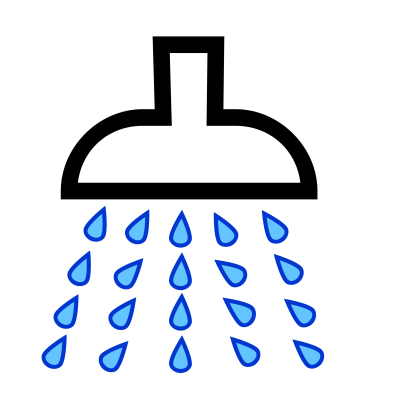 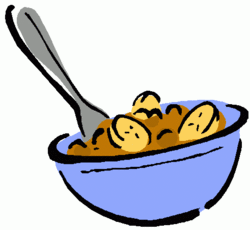 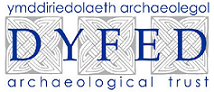 Draw a line across your A3 sheet of paper to represent your timeline.
1882
2016
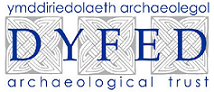 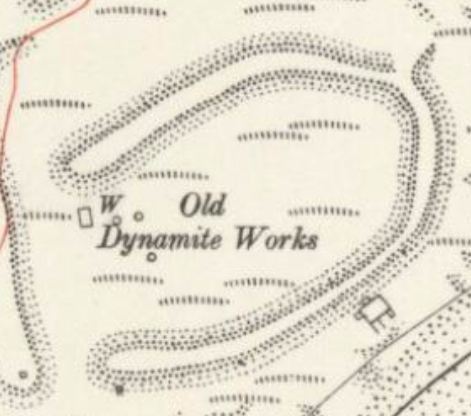 Pembrey timeline 

Cut out the photos and text sources and attach them to the timeline in the correct place.

Before sticking them down put them all in place on the sheet to make sure you have left enough room.  

Larger sources can be folded in they don’t fit.
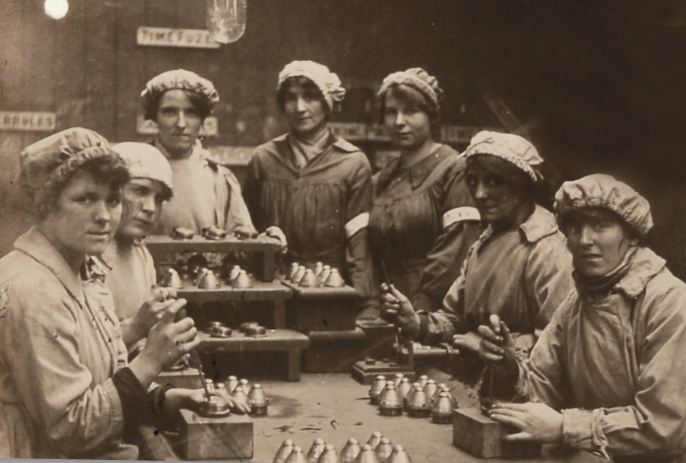 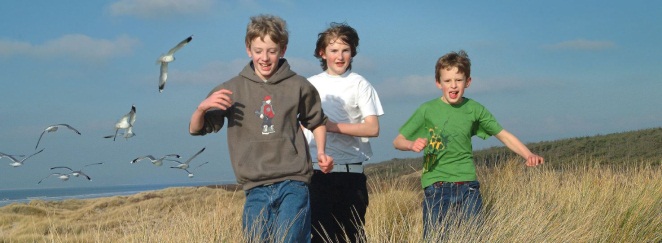 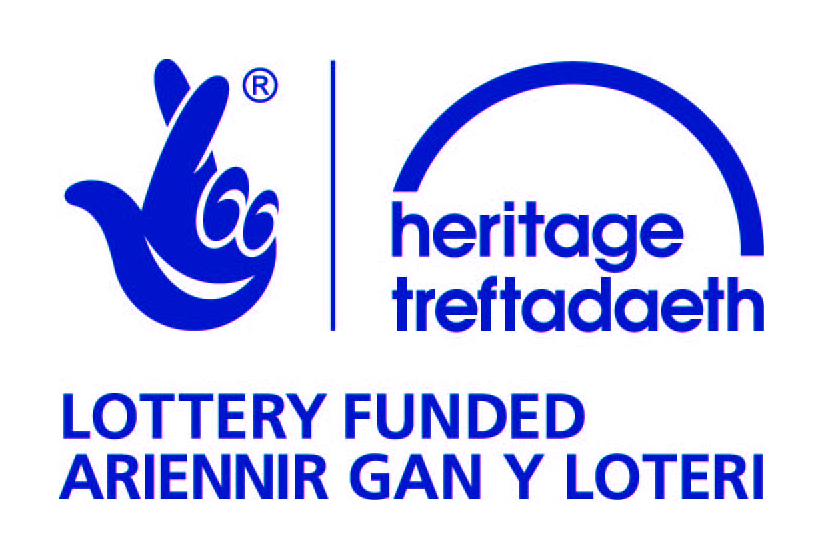 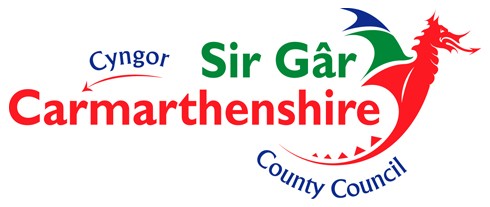 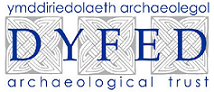 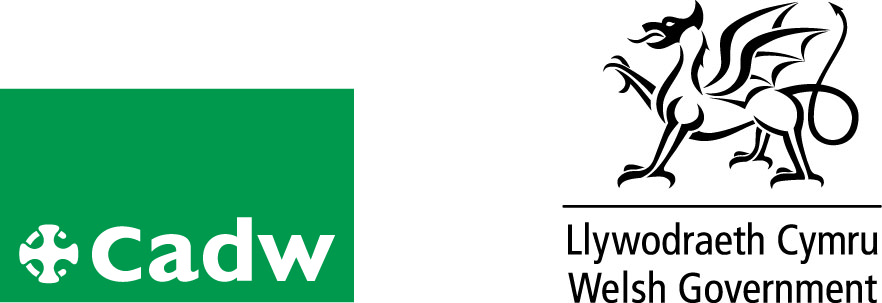